Maria Lai
«FUORI ERA NOTTE-Il presepe»
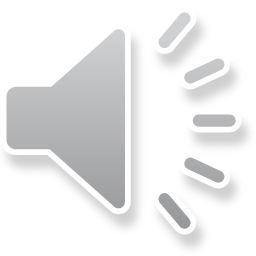 La scena presepiale con Gesù, Giuseppe, Maria, figure della natività e del mistero dell'umano è stata rivisitata dai bambini della 3B della Primaria in occasione della festività natalizia.
Il presepe realizzato da ciascun bambino ha dato forma alla metafora dell'origine della vita ed è stato l'occasione di accostarsi all'arte di Maria Lai e di farla propria.
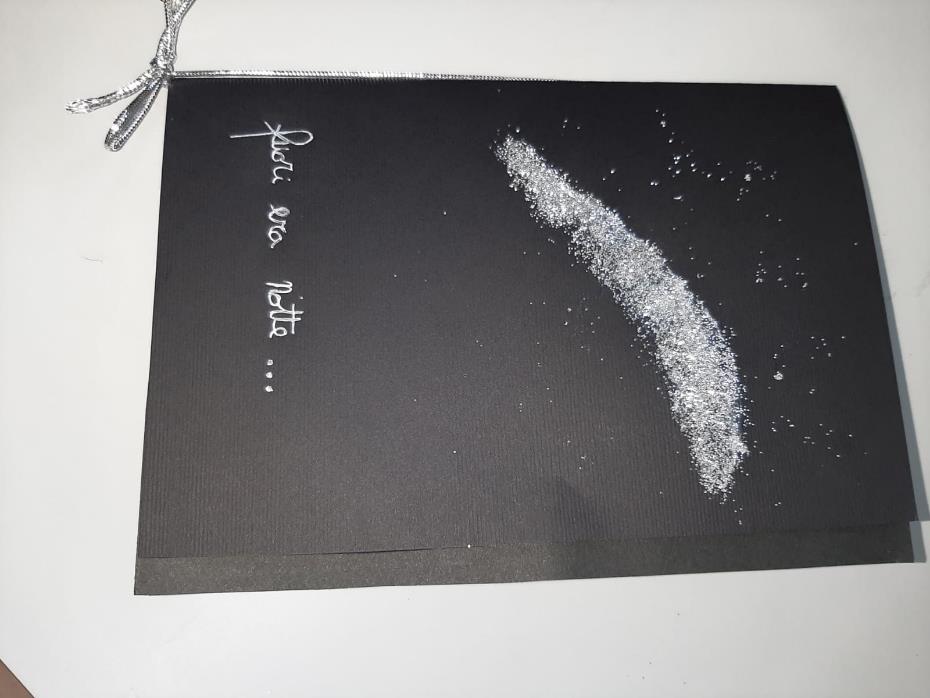 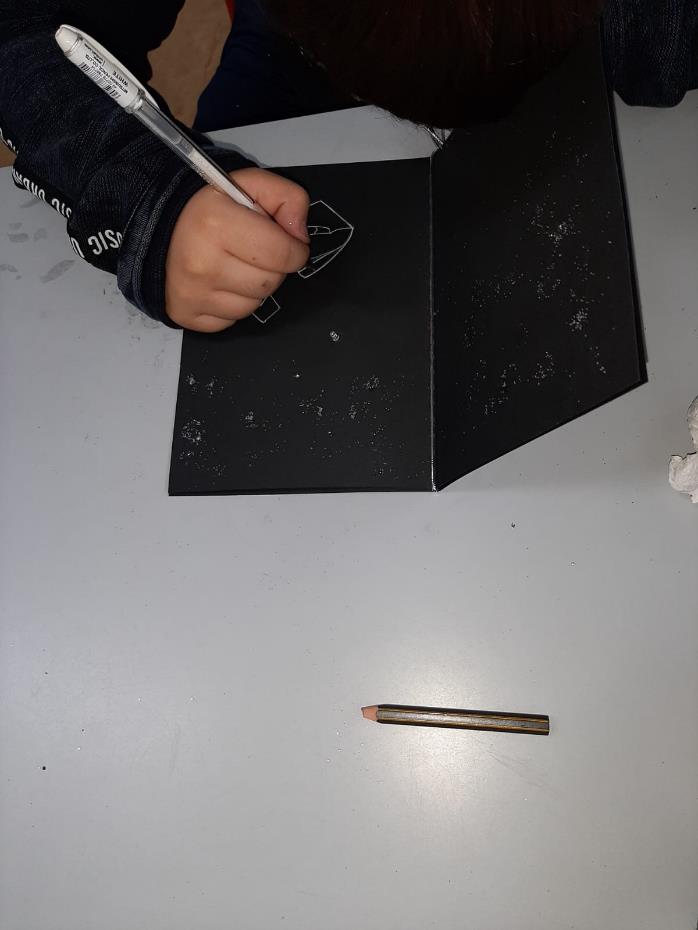 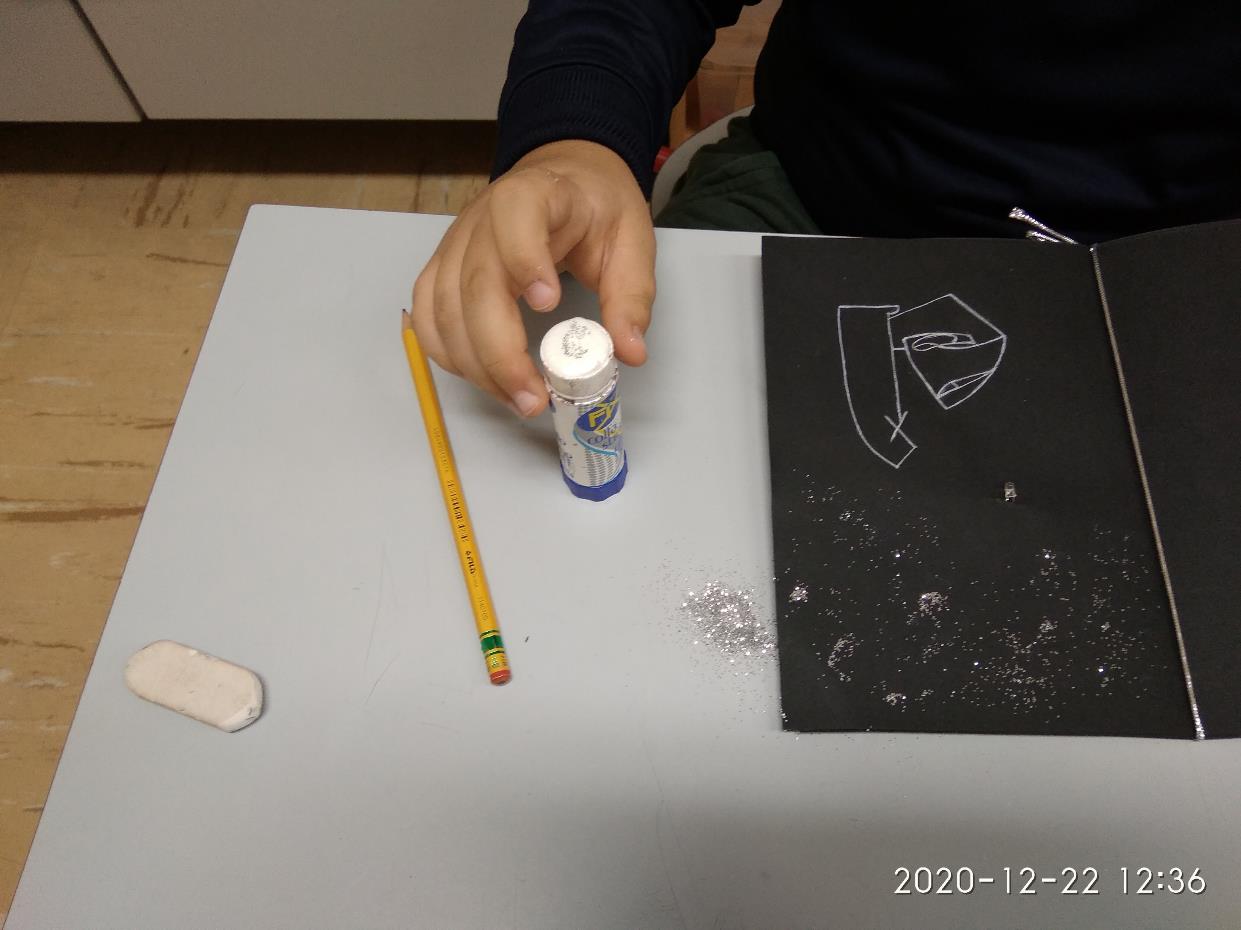 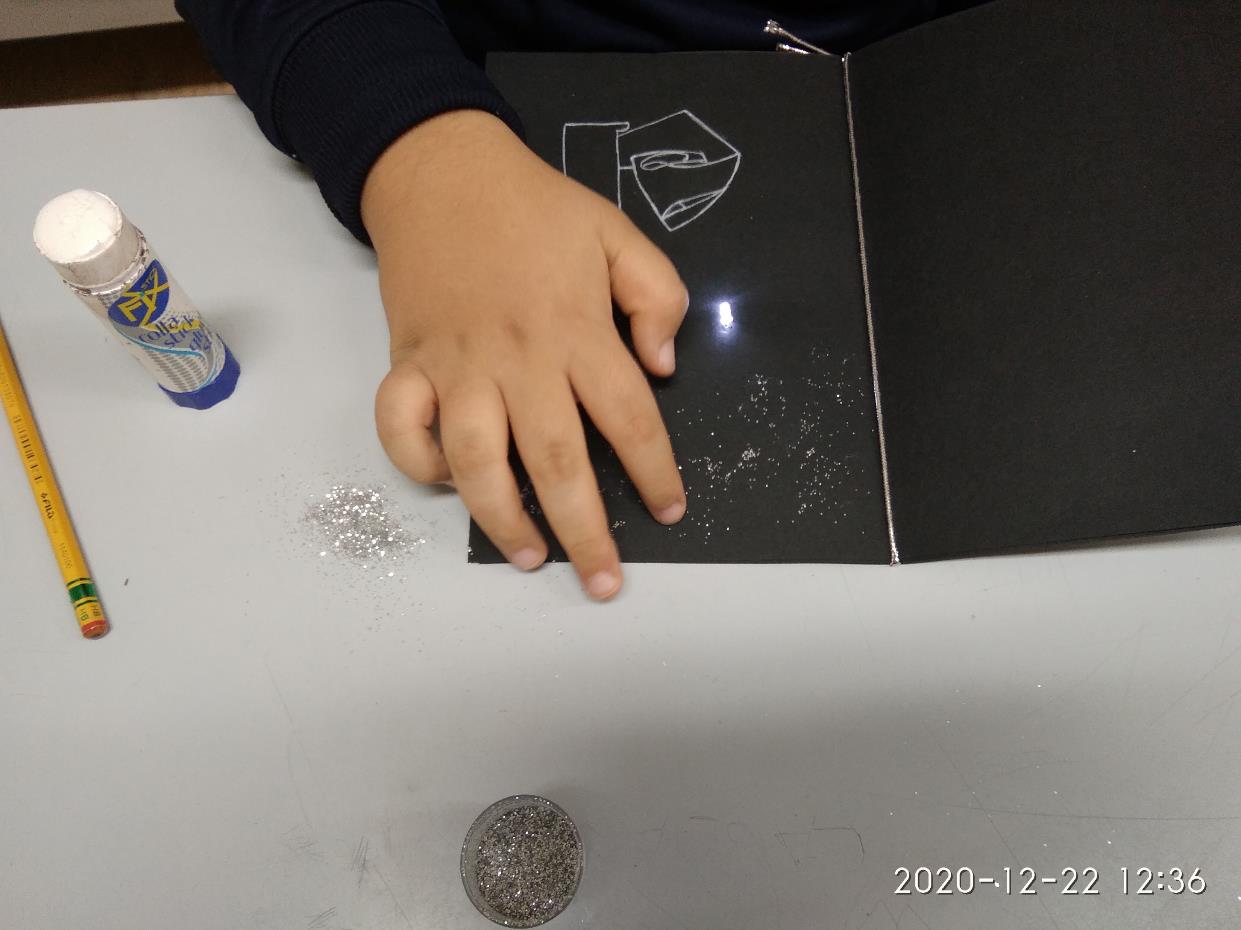 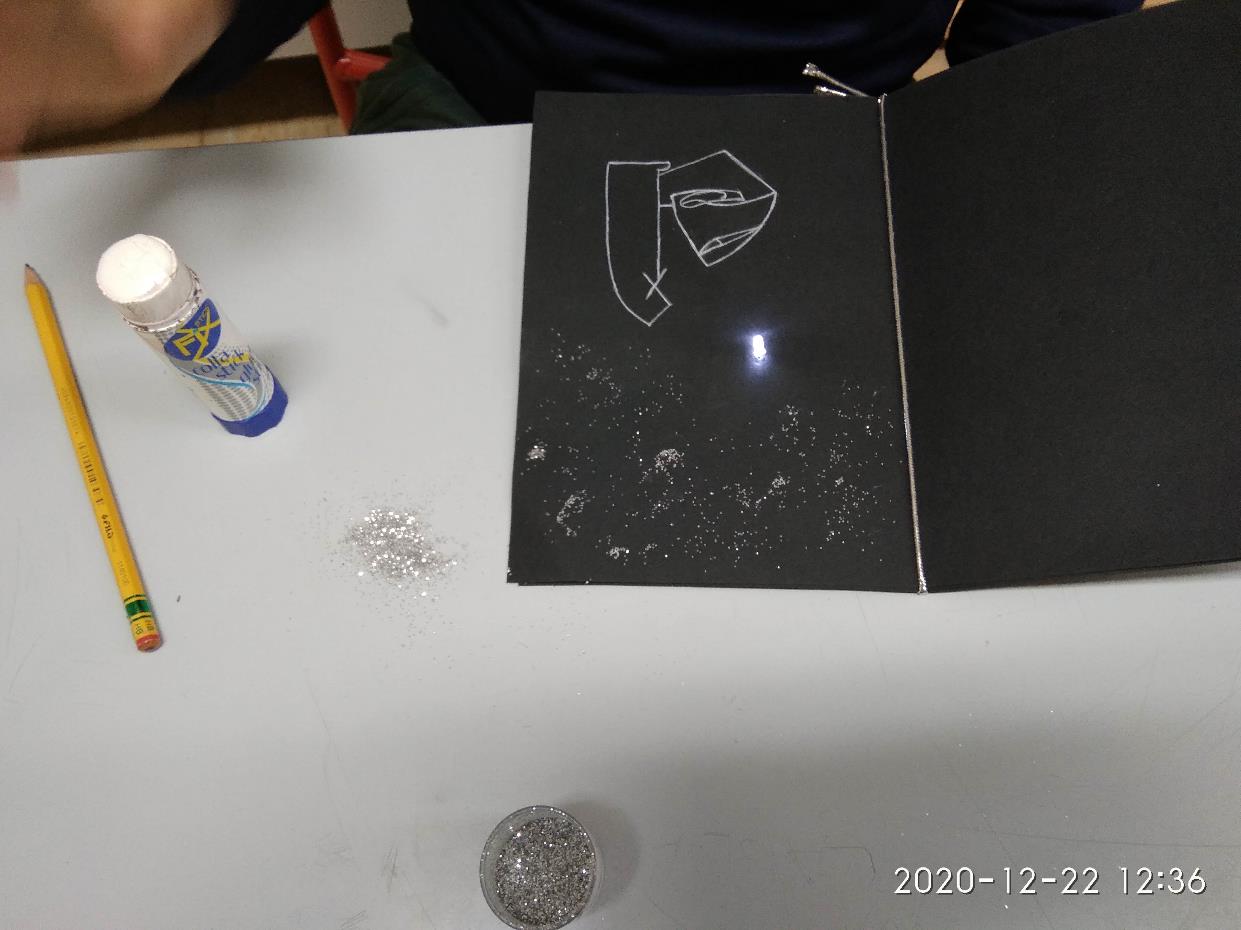 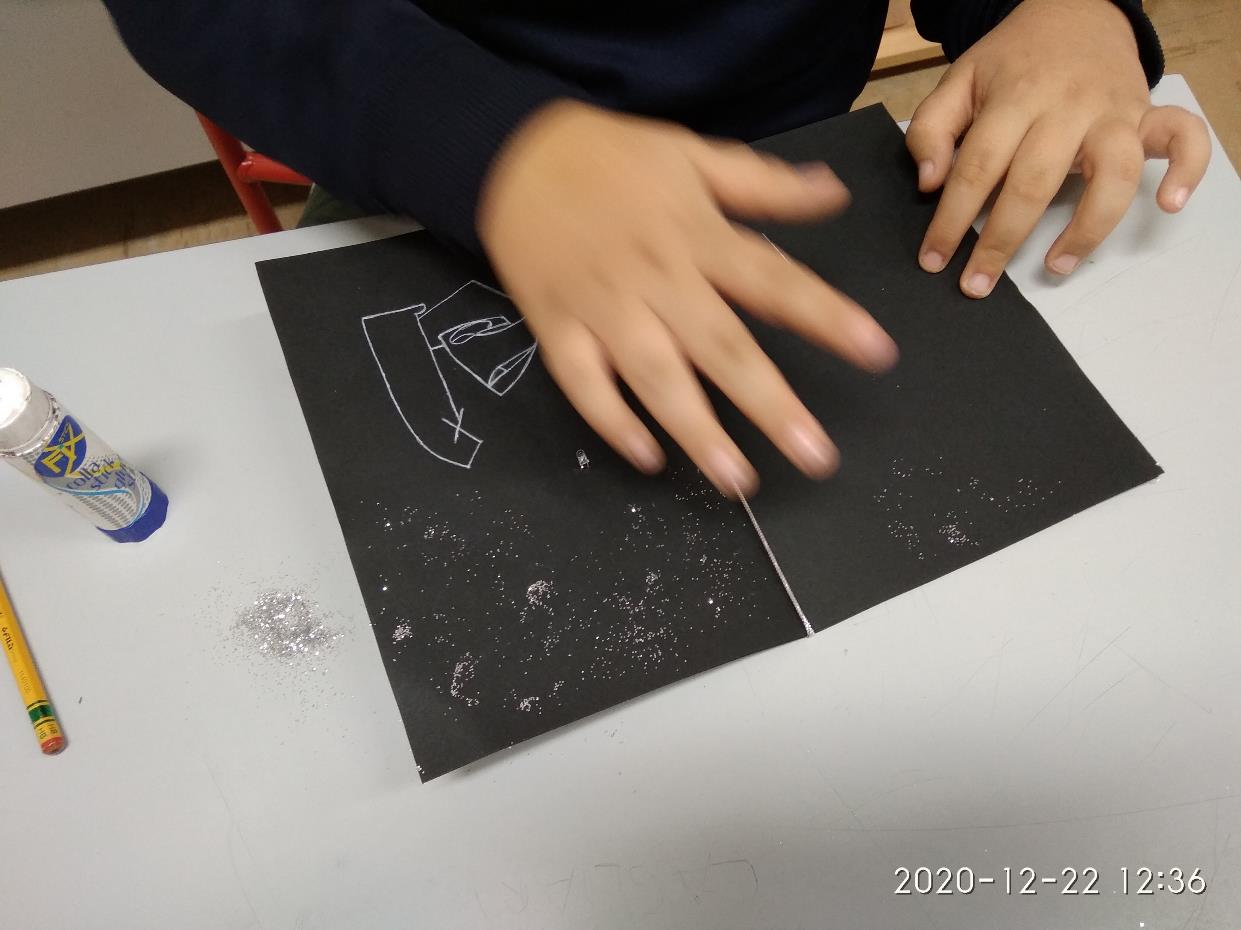 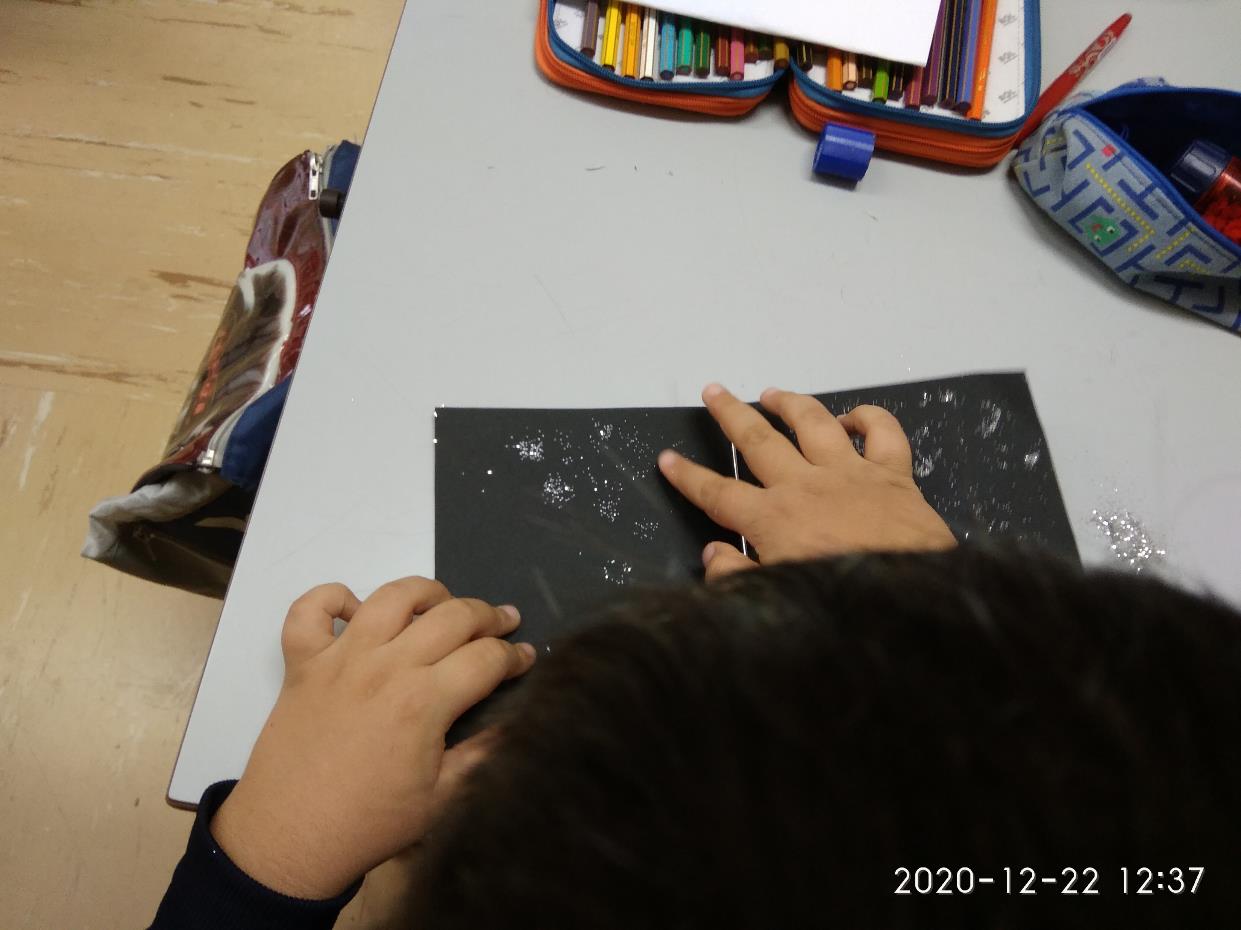 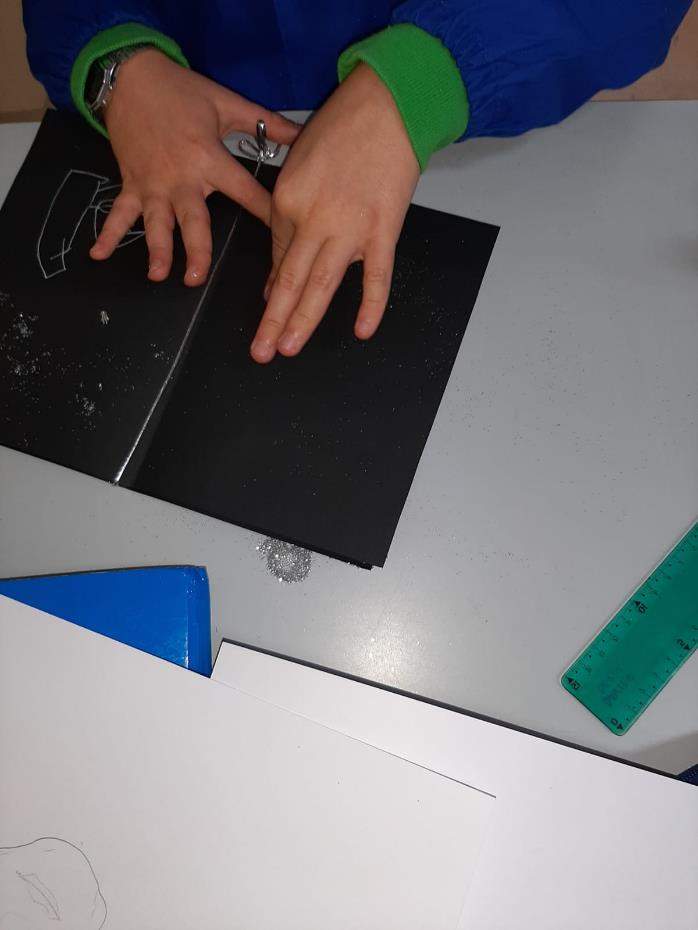 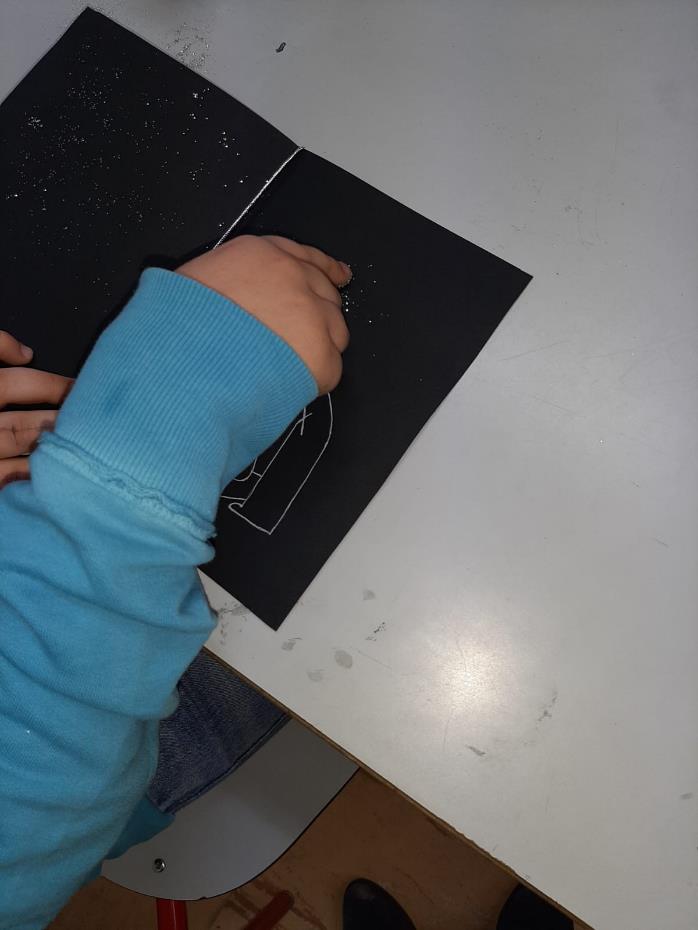 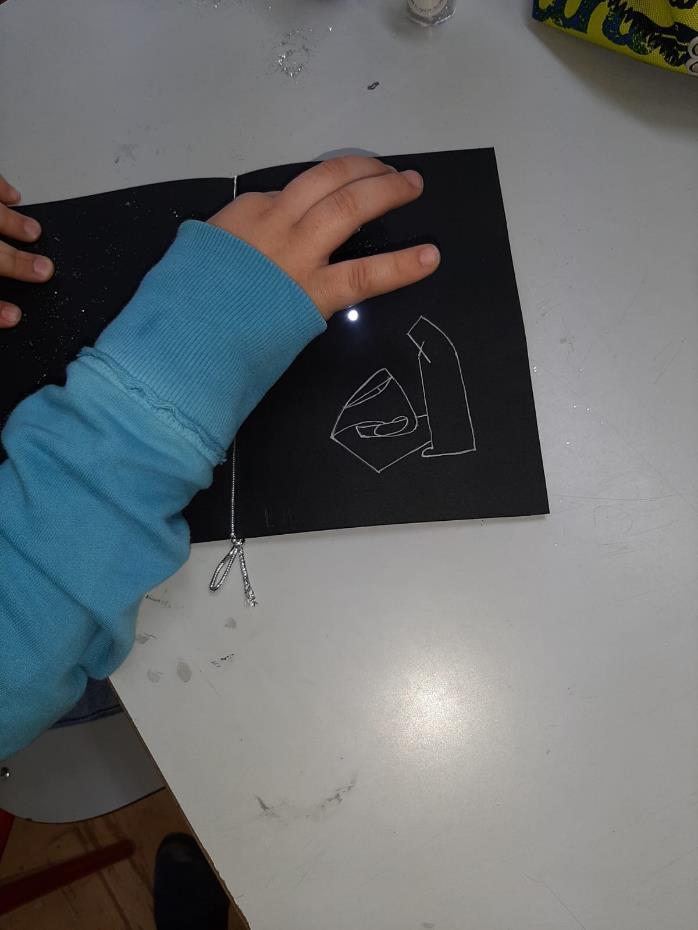 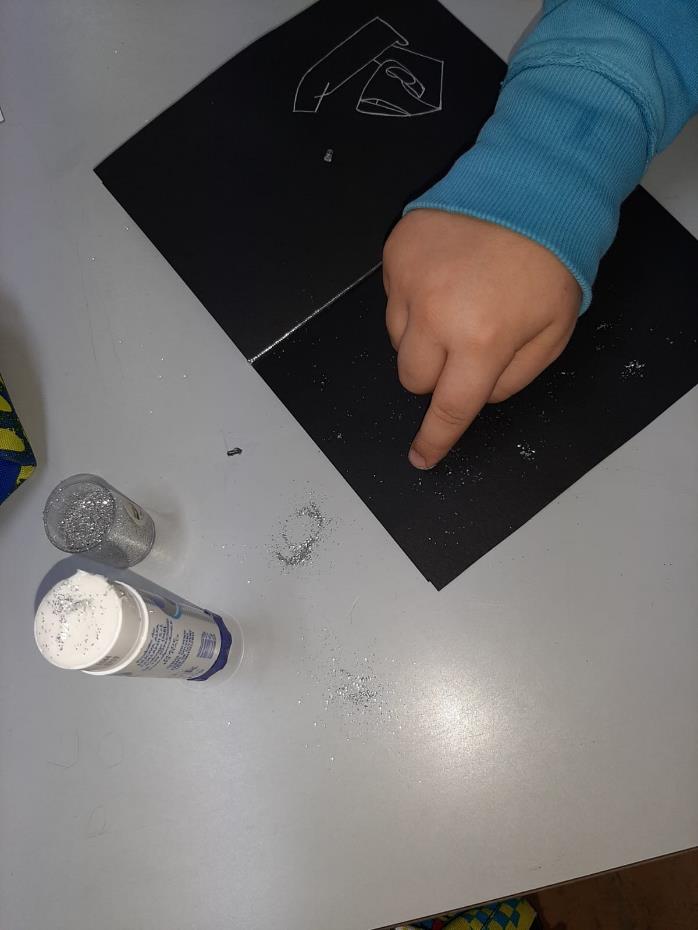 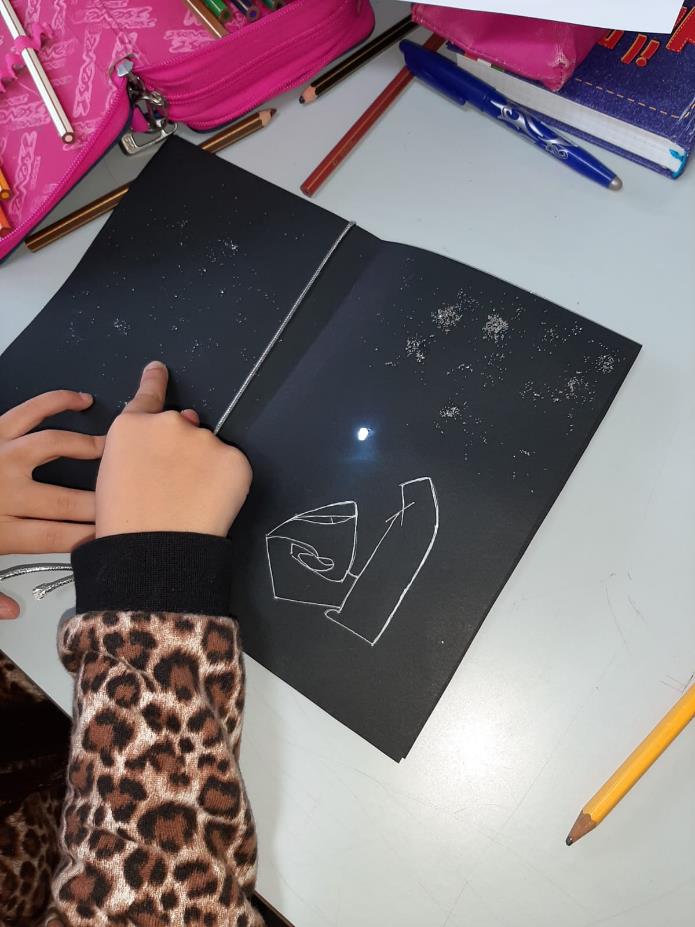 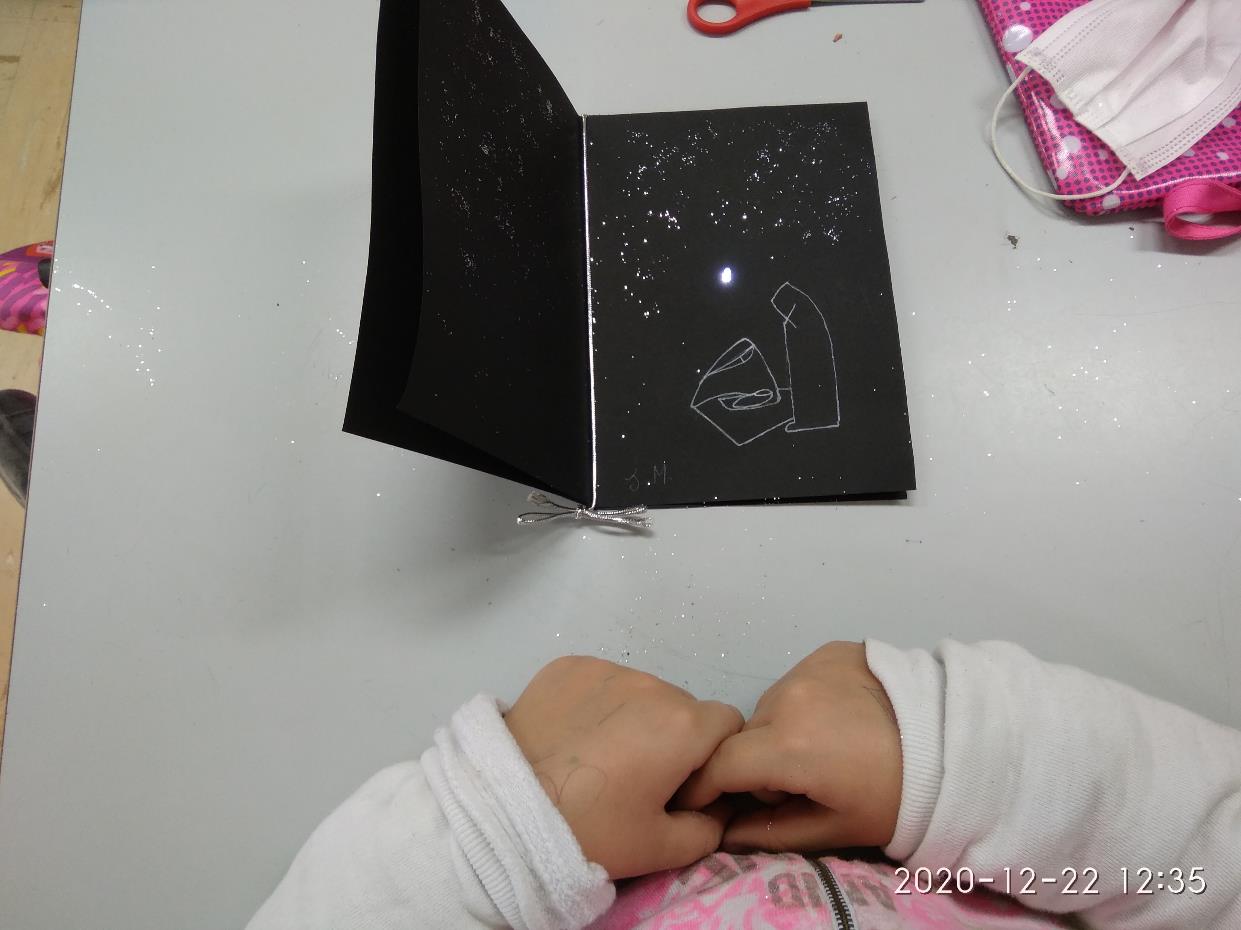 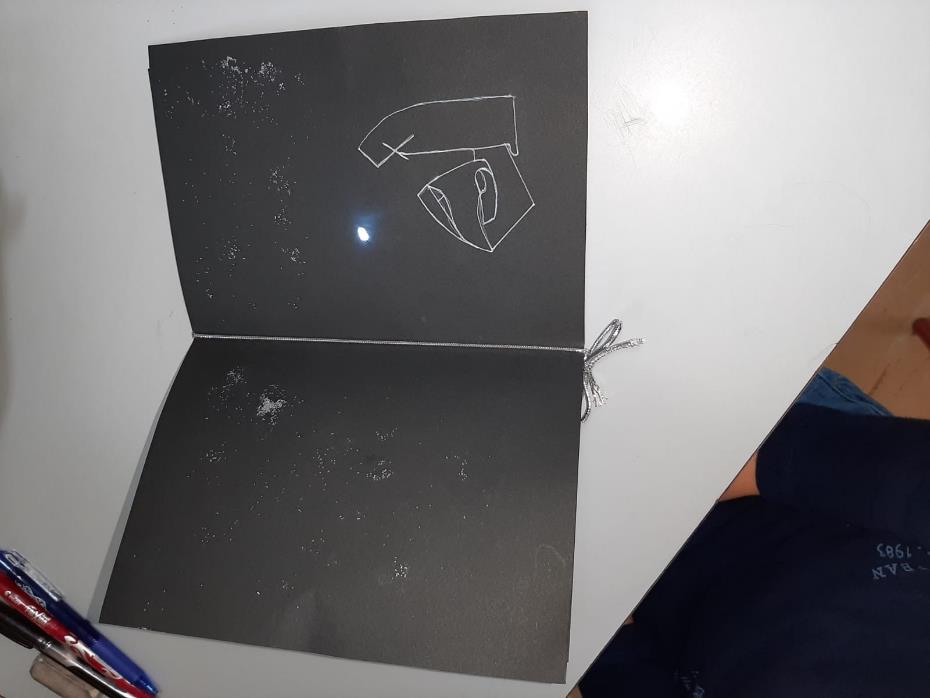 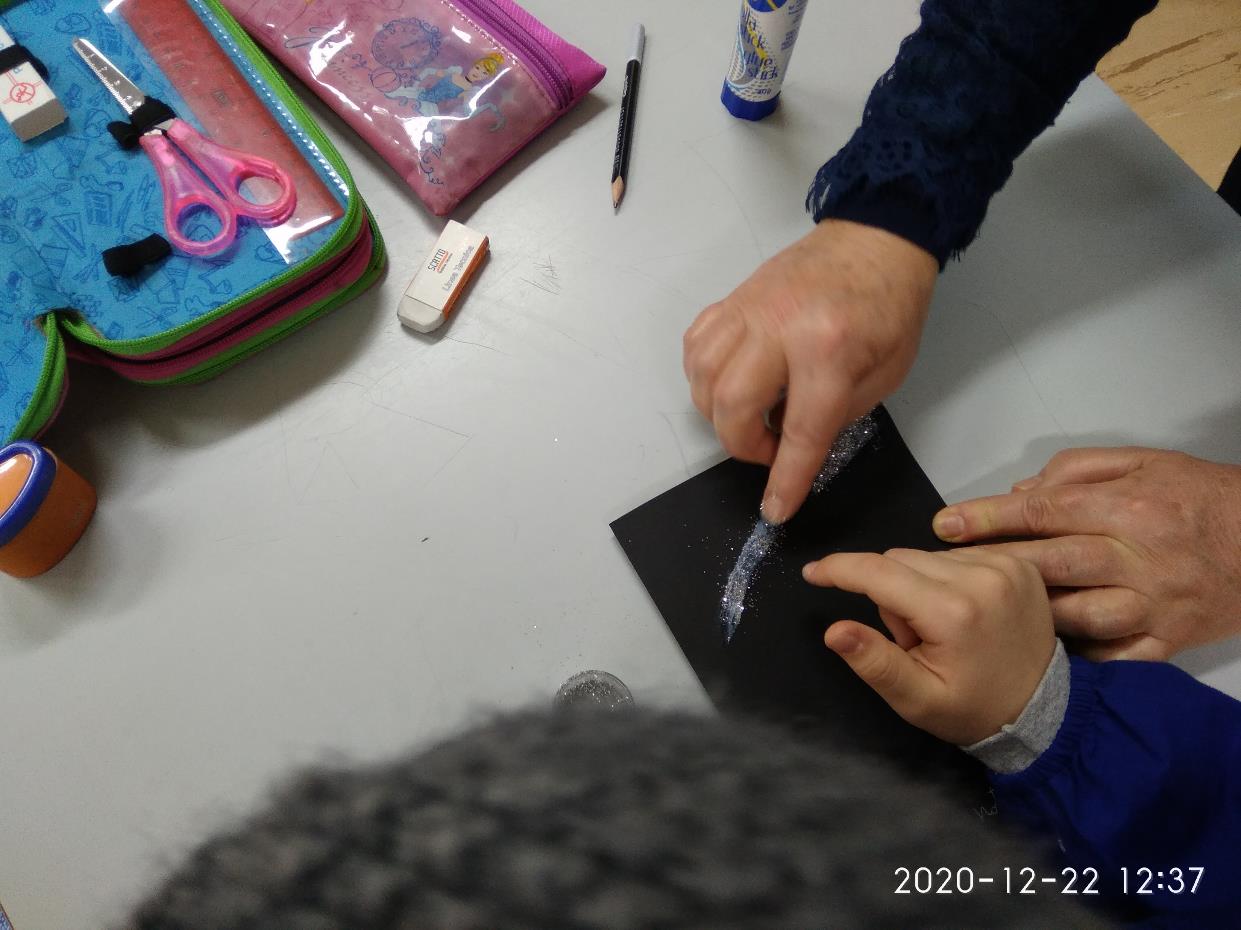 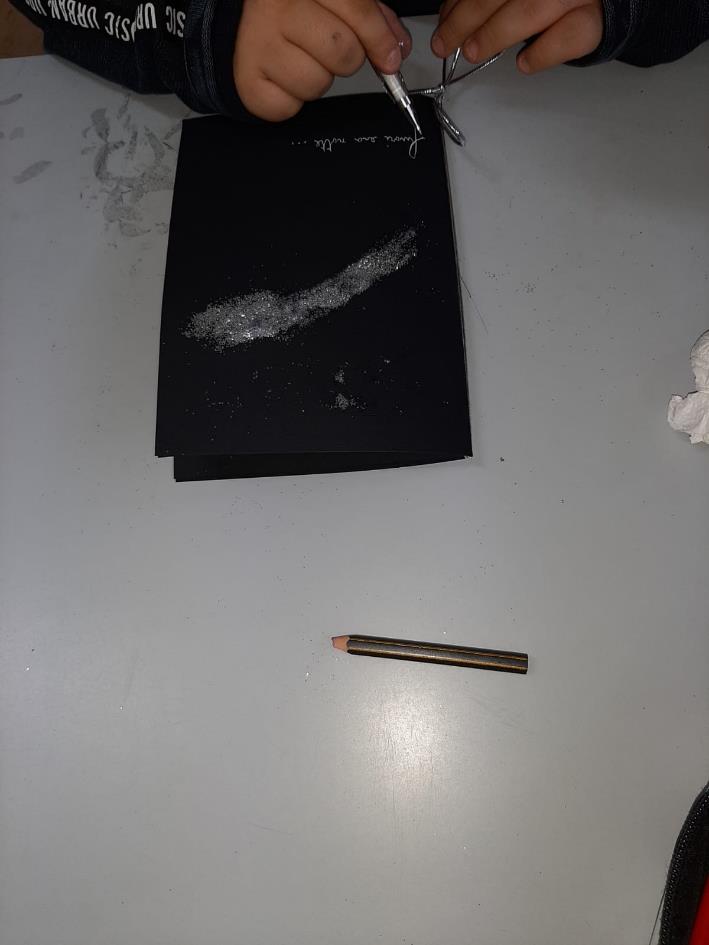 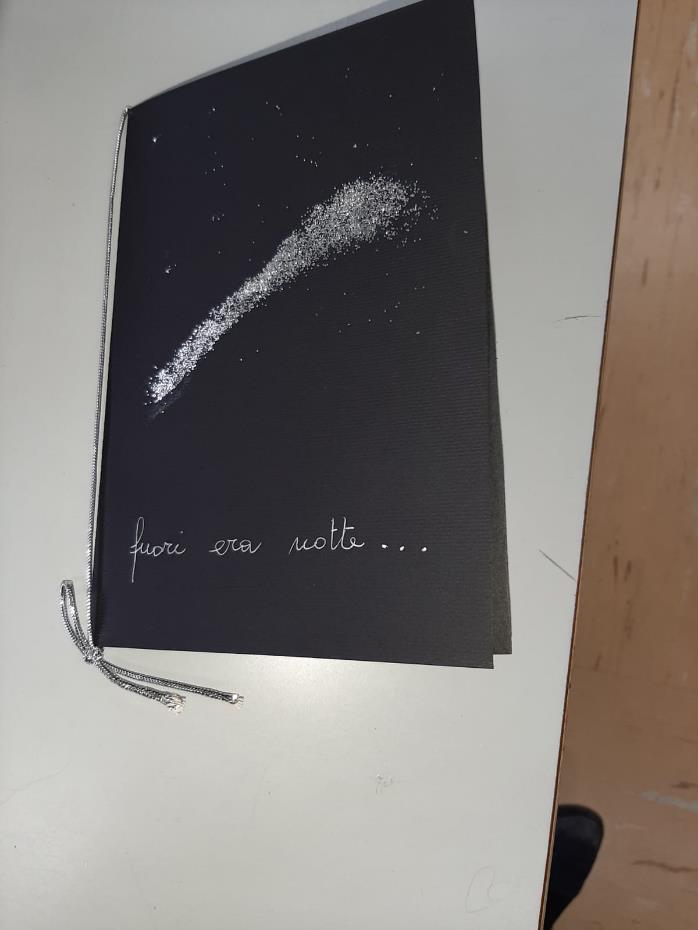